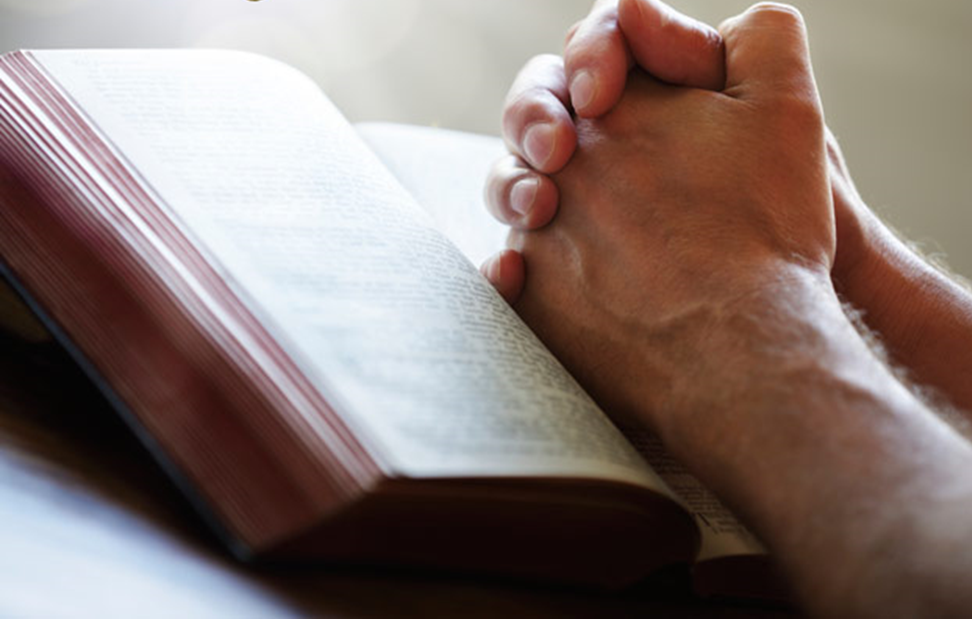 Prayer, Fasting and Growth
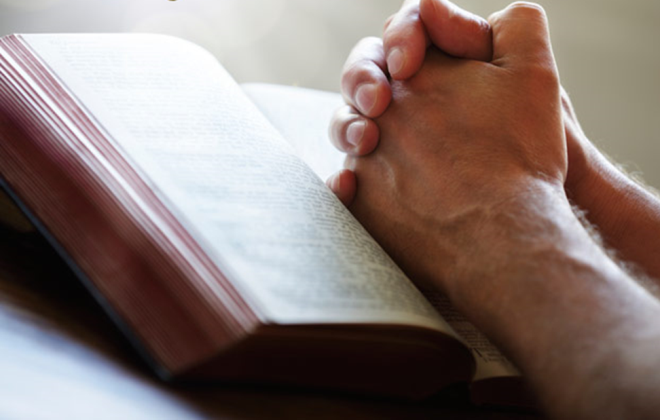 Prayer, Fasting and Growth
Acts 1:12-14, 21-25
Acts 6:6
Acts 13:1-3
Acts 14:21-23
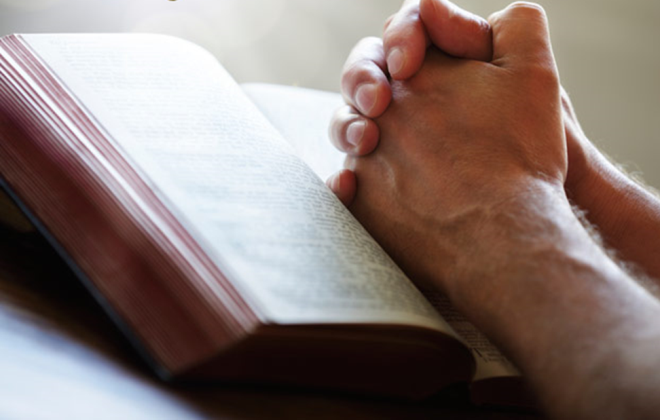 Prayer, Fasting and Us
Let’s Pray That We…
Correctly Use God’s Word
2 Timothy 2:14-17a
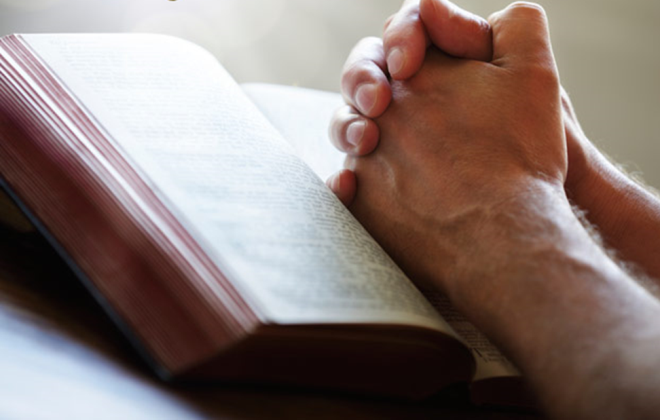 Prayer, Fasting and Us
Let’s Pray That We…
Check Our Hearts
Acts 1:24a
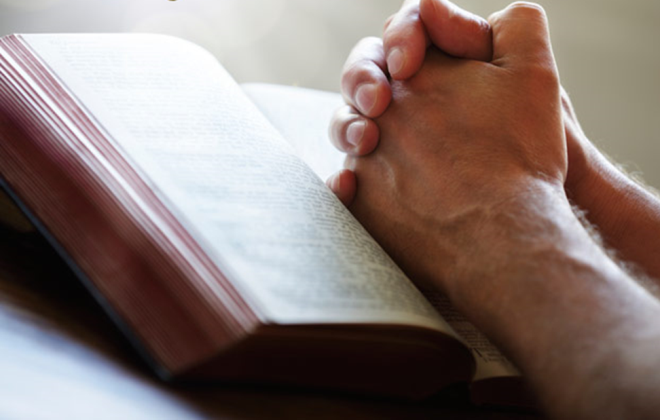 Prayer, Fasting and Us
Let’s Pray That We…
Choose God’s Choice
Acts 1:24b